Quarterfield’s Sunday Newsletter
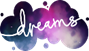 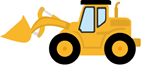 Issued:  Sunday, September 25th
School Lunch Week of Sept. 26th 
Mon: No School
Tues: Pasta
Wed: Pizza Sticks w/Marinara Sauce
Thurs: Taco w/Tortilla & Scoops
Fri: Ranchero Pizza
9/29/2022 
(Students will wear uniform)
Pre-order Before Picture Day
https://classicphotographyimaging.simplephoto.com/search/quarterfield2022
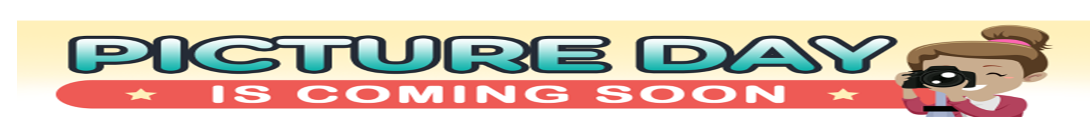 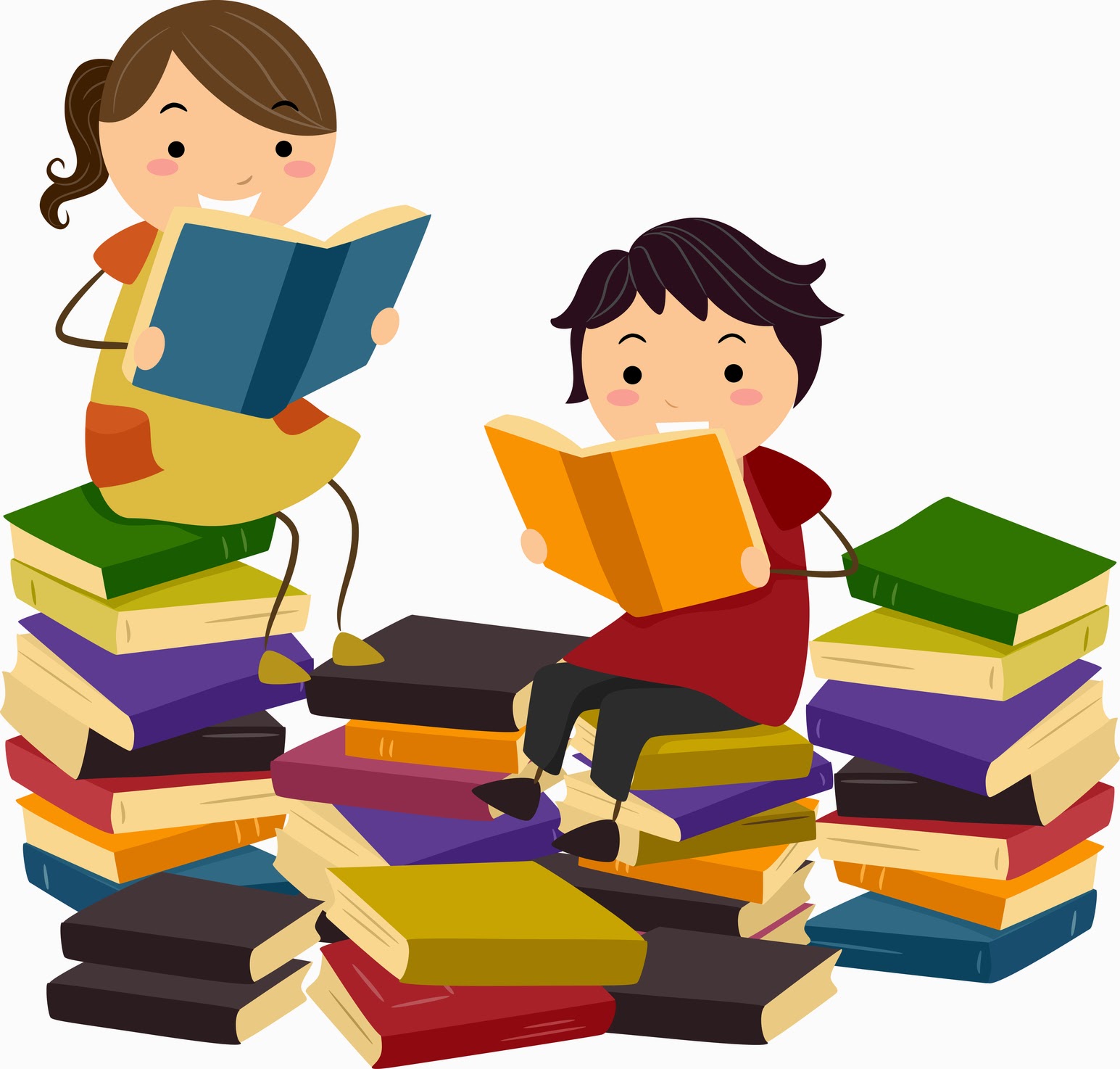 QES Uniform Policy
Just a reminder that sweatshirts may not have a hood, a logo other than the QES logo and must be school colors.  Click here for the uniform policy.
Looking Ahead: 
September
26 | Schools & Central Offices closed. Rosh Hashanah
29| School Picture Day 
October
5| Schools & Central Offices closed 
Yom Kippur
10| Gr 1 Field Trip to Clarks Farm
19|  2 Hour Early Dismissal- Equity Day (12:25 pm)
20| 2 Hour Early Dismissal- Parent/Teacher Conferences (12:25 pm)
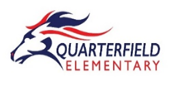 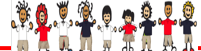 Click here to order your
QES Spirit Wear
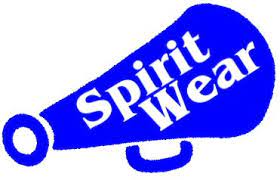 Quarterfield’s Tweet of the Week!
Transportation changes should only be made in the case of an EMERGENCY!
School Supplies
Students should bring a water bottle each day.
Students in Grades 3-5 should bring charged chromebooks daily.
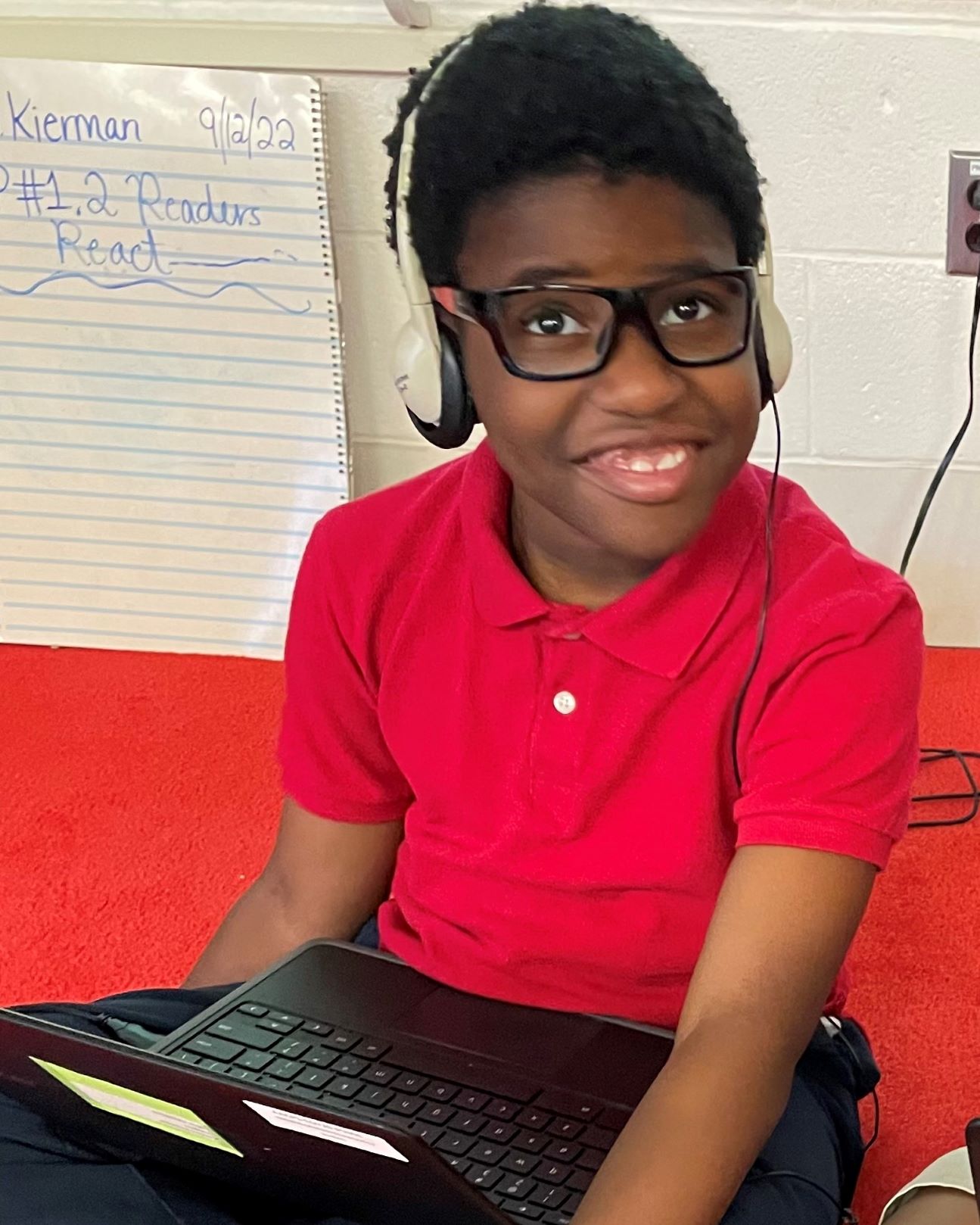 Students arriving after 8:00 AM will be marked TARDY!
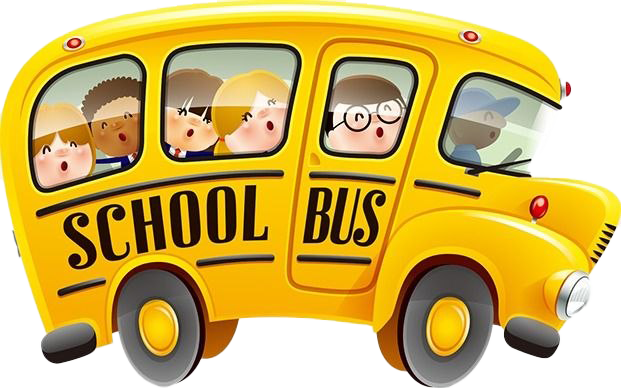